Strategic Marketing, 3rd edition
Chapter 7: Relational and sustainability  strategies
Learning Objectives
Understand the importance of developing relationships with customers.

Discover ways in which marketers can assess customer desirability and rank customers in terms of customer value to the firm.

Be able to identify the various ways in which marketers can build loyalty with customers.

Understand the importance of customer relationship management systems and grasp the differences between CRM for consumer marketers (B2C) and industrial marketers (B2B).  

Be aware of various approaches to the building of customer databases with which to strategically address customer relationship building strategies while also explaining the potential pitfalls inherent in ill-designed and ill-conceived data mining approaches and relationship management systems.

Be able to explain the strategies that will help the firm to create long-term relationships with its customers that can create competitive advantage and which can be sustained.
Introduction
Companies have moved their focus from transaction based to relationship centered

One time purchases alone do not keep companies in business, repeat purchases are the key to success

80/20 rule does have merit
80% of the revenue comes from 20% of the customers
20% of the revenue comes from 80% of the customers
Introduction
Customer Lifetime Value 

Happy customers spend increasing amounts on the purchase of a specific product/service over time

CLTV is the present value of future profits that will accrue from customers lifetime purchase

Determine CLTV for each individual customer or group of customers to determine the proper investments that will be necessary to build meaningful relationships
 
Customer relationship programs & strategies is a very hot topic in the B2C world, B2B have been practicing it for over fifty years
Relationship Marketing
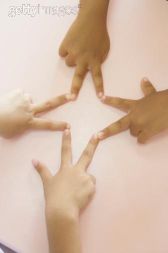 Relationship Marketing in the B2C Context
Long term and intimate relationships between buyers and sellers
Open communication and the ability to know the customers 
Anticipate changes in wants & needs 
One of the best frameworks to discuss the nature of different customers is the loyalty ladder, see Fig 7.1
Figure  7.1 – Loyalty Ladder for B2C Marketers
Successively Higher Levels of loyalty
Source: Adapted from Raphel, M., “Ad Techniques Move Customers up the Loyalty Ladder,” Bank Marketing (1980), 12 (11 November), pp. 37-8.
Suspects
Not yet even mildly warm leads for the selling company
Are not yet interested in your products or services 
Companies should not spend too much time or effort on this group of consumers 
The firm must develop some kind of mechanism to determine whether the suspect is worth spending time with 
One such approach is customer equity as posited by Blattberg and Deighton (1996)
Customer Equity
Each customer’s expected contribution to offset the company’s fixed costs over their expected lifetime
Expected contributions to net present value are discounted 
Add together all of the discounted expected contributions across all of the company’s current customers
From the customer equity standpoint, the suspect is probably a poor candidate for the time and effort that would be required for acquisition, and there would be little guarantee of profitability (see Figure 7.2).
Figure 7.2 – The Relationship Marketing Process
Past purchase history
Extent of cross- buying
Depth of buying
Identify high-potential customers
Develop segment-focused offerings

Share information

Acquisition pricing
Develop customer acquisition strategy
Differentiate between high and low profit customers

Create trust with high profit customers

Increase share of wallet with low profit customers
Develop customer portfolio management strategy
Reprinted with permission from Marketing Management, published by the American Marketing Association, Stanley F. Slater, Jakki J. Mohr and Sanjit Sengupta , 2009 (January/February), pp. 37- 44.
Maximise customer equity
Prospects
A better candidate would be found in a prospect
This is warm lead
Customer equity would be higher than for the suspect
Interest is not a guarantee for purchase
Too much time should not be spent on  prospects
Customers
He is one who has actually bought your product/service
The game is to increase his purchase frequency and volume 
Are all customers are “good” customers?
Compatibility management looks to minimize exposure to inappropriate customers. 
Some companies adjust for different customers by using different pricing and venues 
Zeithaml Rust and Lemon’s (2001) customer profitability pyramid is an important approach to rank & prioritize customers, on the bases of the impact of the group of customers on the firm’s profitability
Clients
They are regular customers
They have some level of trust in the seller 
Some clients may feel that they are hostages to the seller 
Some clients may be “mercenaries”
Some clients can act as terrorists if they become unsatisfied
Monitoring client satisfaction becomes important 
Frequency marketing
After-marketing
Supporters
They buy everything you produce that they can use
You can convert a client into a supporter through great service
Reward clients for their purchases and loyalty and move them to supporters
Advocates
They buy the products and services and actively recruit others to do the same
They are the most valuable 
The company must try and keep them happy
Loyalty schemes 
Loyalty schemes can neutralize competitors, broaden brand distribution, enhance brand image and increase value
Nunes and Dreze (2006) suggest that loyalty schemes can reasonably be expected to do five things for the companies that use them: 
(1) keep customers from defecting, 
(2) win a greater share of the wallet, 
(3) prompt customers to make additional purchases, 
(4) provide insight into customer behaviour and preferences, and 
(5) create profit
Partners
Partnership is when the buyer and seller enter into a joint position of commitment and the buyer often has to modify the ways in which he/she works to accommodate the seller
Both parties have a vested interest in the partnership owing to trust and commitment
Customer Love
Building Customer Love

It is no longer enough just to have a relationship with your customer, you need to develop the “love” of your customer
There are seven important steps in building customer love (see Figure 7.3) 
The following are the benefits from achieving customer love
Customers who love you take care of you
Customers not only recommend you, they insist
Customers forgive our mistakes
They will give you candid feedback
They will not take legal action against you
They will pay more for what you offer
Figure  7.3 – Customer Love
Relationship Marketing in the B2B Context
When compared to B2C markets, B2B markets are characterized as:
dealing with fewer customers,
larger transactions,
customized products, 
negotiated prices, 
values are often determined by usages,
and brands are not as critical as often as the relationships that are built between the buyers and the sellers. 
In this case, selling is far more complex as buyers may be groups instead of individuals and selling teams may be important, although often there is a key sales person who deals with a key customer. 
The problem is that using the same types of mechanisms as are used in B2C markets to build relationships often are not effective in B2B market situations.
Figure  7.4 – Loyalty Ladder for B2B Marketers
Successively Higher Levels of loyalty
From “Building Loyalty in Business Markets,” by Das Naryandas, Harvard Business Review, September/2005.  Reprinted with permission of Harvard Business Publishing.  All rights reserved.
Customer Relationship Management
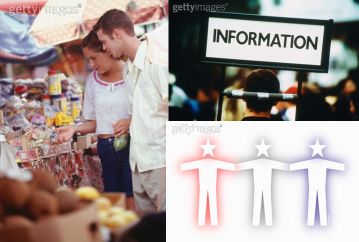 Customer relationship management
Customer retention is an important goal for any company
It is more expensive to acquire a new customer as opposed to keeping one
The corporate solution is the creation of customer relationship management (or CRM) system.
CRM is a process by which a firm gathers information about the wants and needs of its customers to enable it to adjust its offerings to better fit those wants and needs
It involves data gathering, storage and dissemination to those who need it
This becomes complex in a B2C situation, involving large numbers of consumers
Customer relationship management
The foundation of the CRM is the development of a customer information file.
Winer (2004) suggests that these must contain:
Basic customer descriptions
Customer purchase histories
Customer contact histories
Customer response information
Customer value
Successful companies monitor all customer touch points (Favilla 2004) and find ways to offer superior service.
While touch points are important, Rawson et al.(2013) suggest that the company should not lose sight of the overall journey that the customer makes.
The company must set up appropriate mechanisms for data collection, which will allow the company to build customer trust and ensure commitment.
Customer relationship management
Data mining is an important tool in customer relationship management
Data collected for the sake of data collection will do very little 
The relationship must be carefully nurtured
CRM pitfalls to avoid
Implementing CRM before a customer strategy is developed
Implementing a CRM program before the organization has become customer focused
The assumption that more CRM technology is always preferred
“Don’t stalk your consumer, woo them”
Conclusion
Once the company has gone through the process of segmentation, processing and positioning they must look to the creation of meaningful relationships with the customers.

Customer acquisition is far more costly that customer retention.

Building an intimate relationship with the customer allows the company to keep in step the changes in the customers needs & wants.

CRM is an important approach to managing customer relationships.

Committing to CRM requires careful preplanning and a commitment throughout the organization to being customer oriented.